La méthode des centres d’analyse
Méthode de coûts complets
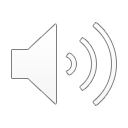 Master MUTI- C. Marsal- Année 2018-2019
1
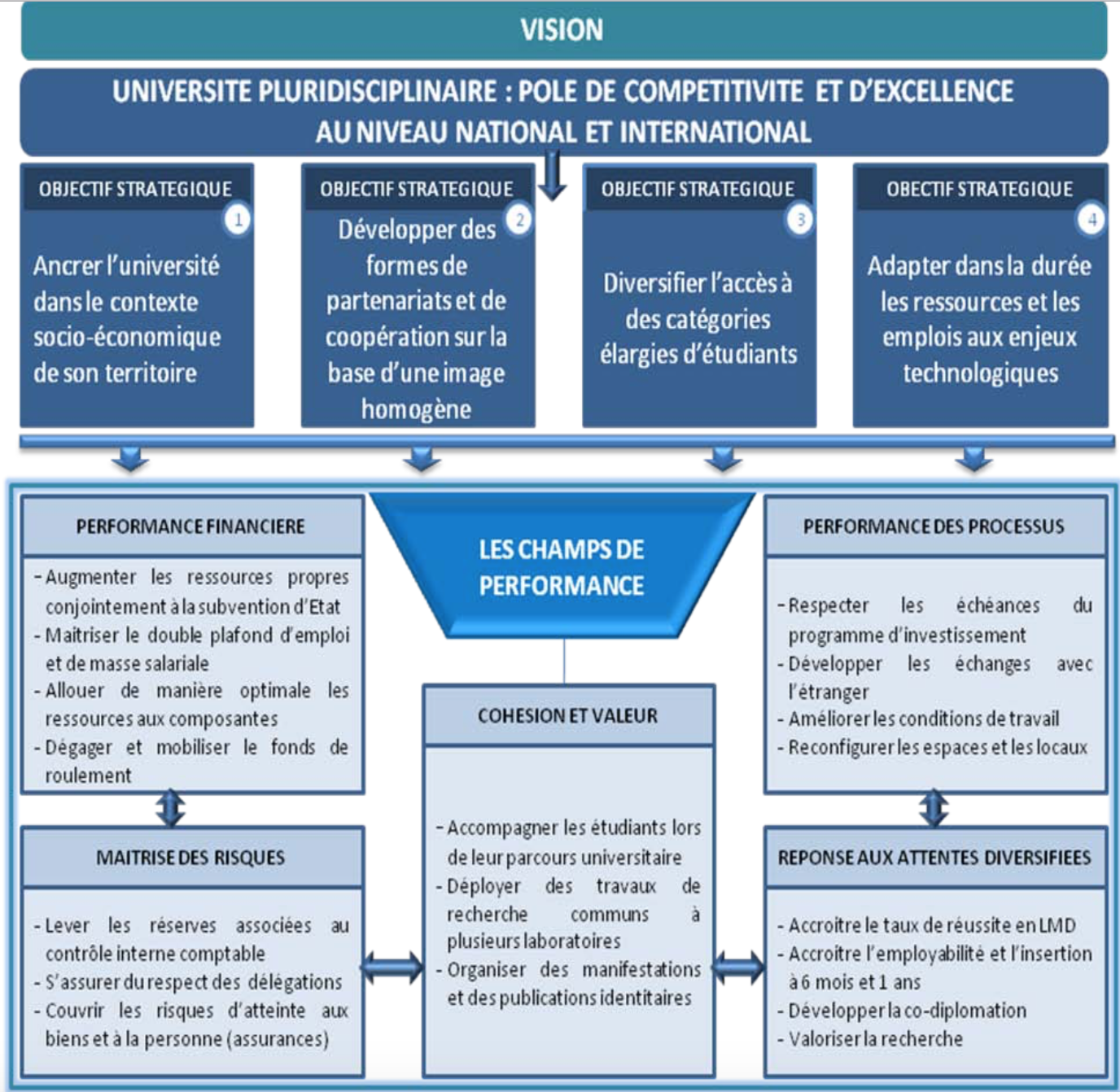 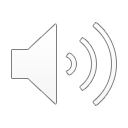 Master MUTI- C. Marsal- Année 2018-2019
2
Sommaire
Introduction
Objet de coût, objet de marge
PB des coûts directs et indirects, variables, Fixes
Illustration rapide
Les centres d’analyse
Définitions et typologie
Répartition des charges indirectes
Illustration
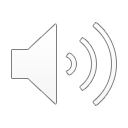 Master MUTI- C. Marsal- Année 2018-2019
3
Objet de coût, objet de marge
Objet de coût : élément pour lequel une mesure distincte du coût semble pertinente (produit, service, département…).
Coût d’un diplôme, une heure de cours, un service administratif

Certains des objets de coûts sont des objets de marge (Lorino, 2001) : ils génèrent des coûts mais aussi des revenus.
	Un diplôme
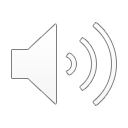 Master MUTI- C. Marsal- Année 2018-2019
4
Typologie des coûts
Coûts directs (CD) versus coûts indirects (CI)
CD est un coût qui peut être affecté sans calcul à un objet de coût
Le papier consommé pour les examens, le salaire d’une heure de cours
CI est un coût qui fait l’objet d’un calcul intermédiaire de répartition
Le salaire d’une secrétaire (en charge de plusieurs diplômes)
Les frais d’entretiens d’un bâtiment utilisé par deux ou trois UFR
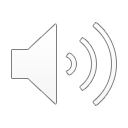 Master MUTI- C. Marsal- Année 2018-2019
5
Typologie des coûts
Coûts Variables (CV) versus coûts fixes (CF)
CV est un coût qui varie proportionnellement à l’activité
Le papier consommé pour les examens, le salaire d’une heure de cours
CF est un coût qui ne varie pas proportionnellement à l’activité
Le salaire d’une secrétaire (en charge de plusieurs diplômes)
Les frais d’entretiens d’un bâtiment utilisé par deux ou trois UFR
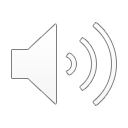 Master MUTI- C. Marsal- Année 2018-2019
6
Exemple de la structure de coût d’un étudiant marketing
Ecole Supmarket 
Des salles de cours
3 parcours (marketing, finance, culture)
Une secrétaire pédagogique par parcours
Une bibliothèque
Un espace détente (équipements informatiques)
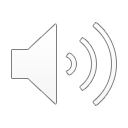 Master MUTI- C. Marsal- Année 2018-2019
7
Exemple de la structure de coût d’un étudiant marketing
Ecole Supmarket  (suite)
Un espace détente (équipements informatiques)
Deux salles de visio conférence
Administration générale (gestion du personnel, finance)
Services techniques (entretien des locaux, gestion des achats…)
Une cafétéria
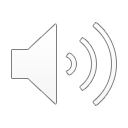 Master MUTI- C. Marsal- Année 2018-2019
8
Exemple de la structure de coût d’un étudiant marketing
Coûts directs
	Charges administratives du parcours
	Charges d’enseignement du parcours marketing
Coûts indirects
	Charges administratives générales
	Services techniques
	Bibliothèque
    La cafétéria
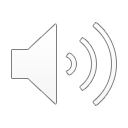 Master MUTI- C. Marsal- Année 2018-2019
9
Exemple de la structure de coût d’un étudiant en Marketing
Coûts directs
	secrétariat (heures de gestion du volet pédagogique du parcours)
     Heures d’enseignement

Coûts indirects
	Bibliothèque

	Services techniques

	Coûts administratifs
	Loyer

	Autres coûts indirects
Nb de livres
Equipements
Infrastructure
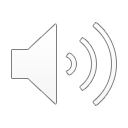 Master MUTI- C. Marsal- Année 2018-2019
10
Exemple de la structure de coût d’un étudiant en marketing
E
T
U
D
I
A
N
T
Coûts directs
	secrétariat (heures de gestion du volet pédagogique du parcours)
     Heures d’enseignement

Coûts indirects
	Bibliothèque

	Equipements

	Coûts administratifs
	Loyer

	Autres coûts indirects
H. utilisation?
NB livre empruntés?
NB livres, Cd,
Equipements
Prorata marketing?
Infrastructure
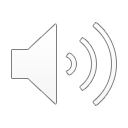 Master MUTI- C. Marsal- Année 2018-2019
11
1. Les centres d’analyse
Méthode de calcul des coûts complets
Surmonter le problème des charges indirectes
Répartition la plus pertinente possible
Clés de répartition à choisir (données dans les énoncés, dans la vraie vie c’est au CG de choisir et de justifier son choix)
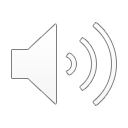 Master MUTI- C. Marsal- Année 2018-2019
12
1.1. Définition, typologie des centres d’analyse
Un centre d’analyse : 
subdivision de l’unité comptable où sont regroupées les charges incorporables qui le concerne.
Division comptable pertinente pour l’analyse :  un département, un service, un centre de responsabilité, centres de travail (organigramme).
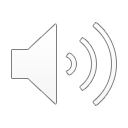 Master MUTI- C. Marsal- Année 2018-2019
13
1.1. Définition, typologie des centres d’analyse
Exemple IAE: 
Secrétariat pédagogique
Logistique
Direction 
Service communication
Relations internationales
Relations entreprises
Enseignement
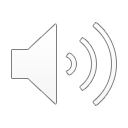 Master MUTI- C. Marsal- Année 2018-2019
14
1.1. Définition, typologie des centres d’analyse
Un centre d’analyse
Centres doivent être homogènes
Regrouper des activités proches
Être indépendants

Exemple 1 : Secrétariat pédagogique
Inscriptions, planning, suivi pédagogique, diplomation

Exemple 2 : Relations internationales
Suivi des partenariats à l’international
Suivi pédagogique des étudiants à l’international, des étudiants étrangers
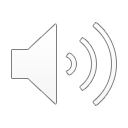 Master MUTI- C. Marsal- Année 2018-2019
15
1.1. Définition, typologie des centres d’analyse
On distingue les centres opérationnels (divisés en centres principaux et en centres auxiliaires). 
Essentiel de leur activité consacré à l’objet de coût

Des centres de structures (administration générale, Direction)
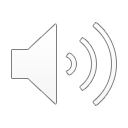 Master MUTI- C. Marsal- Année 2018-2019
16
1.1. Définition, typologie des centres d’analyse
On distingue les centres opérationnels (divisés en centres principaux et en centres auxiliaires). 
Essentiel de leur activité consacré à l’objet de coût 
Secrétariat pédagogique, Logistique…

Des centres de structures (administration générale)
Direction ,Communication
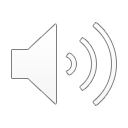 Master MUTI- C. Marsal- Année 2018-2019
17
La distinction centres principaux/auxiliaires
Centres principaux 
Centres opérationnels tels que ateliers, distribution
Lien direct avec l’activité de production au sens large 
Centres auxiliaires
Centres de support à l’activité (gestion des ressources humaines, maintenance des services informatiques..)
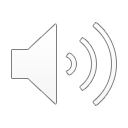 Master MUTI- C. Marsal- Année 2018-2019
18
La distinction centres principaux/auxiliaires
Centres principaux 
Centres opérationnels à l’IAE
Secrétariats pédagogiques, Enseignement, Une partie Relations internationales
Centres auxiliaires
Centres de support à l’activité d’enseignement
Logistique,  Une partie des RI, Relations entreprise
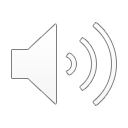 Master MUTI- C. Marsal- Année 2018-2019
19
Typologie fonctionnelle des centres d’analyse
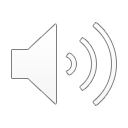 Master MUTI- C. Marsal- Année 2018-2019
20